Supplement til grundfortælling om den fælleskommunale infrastruktur
Slides, der giver overblik over den fælleskommunale infrastruktur, argumenterer for hvorfor infrastrukturen er en god ide og beskriver gevinster, der opnås med infrastrukturen.

Version 1.0 juni 2023
Klikbar oversigt over slides
Hvad den fælleskommunale infrastruktur er og omfatter (fakta om infrastrukturen)
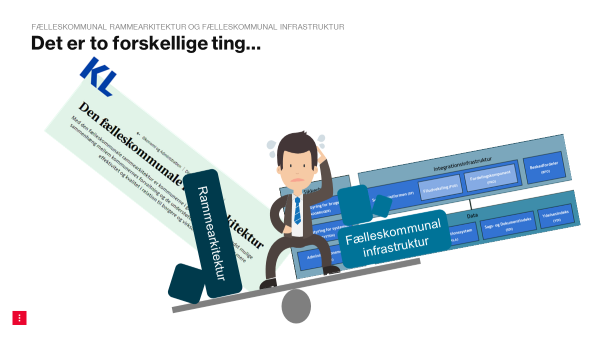 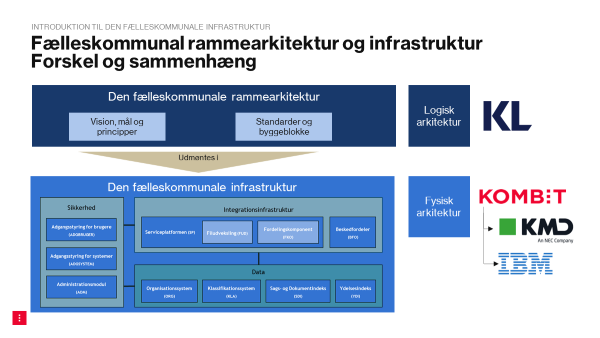 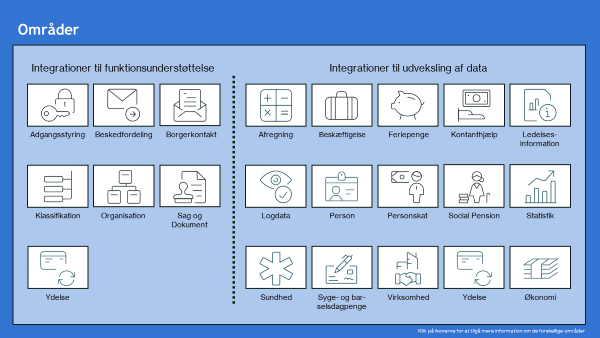 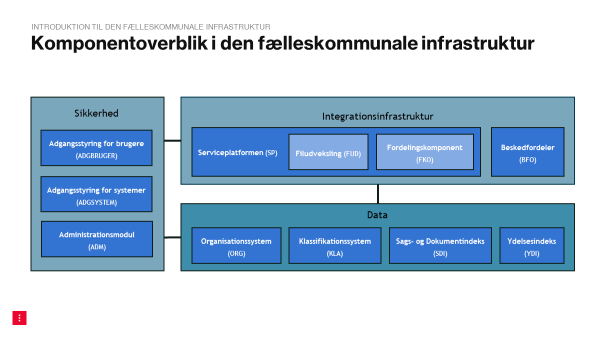 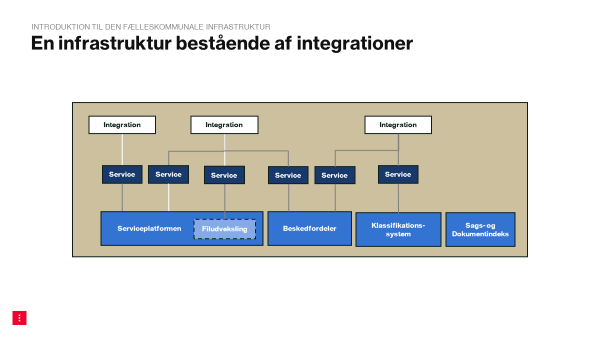 Situationen før og efter brugen af den fælleskommunale infrastruktur (argumenter for)
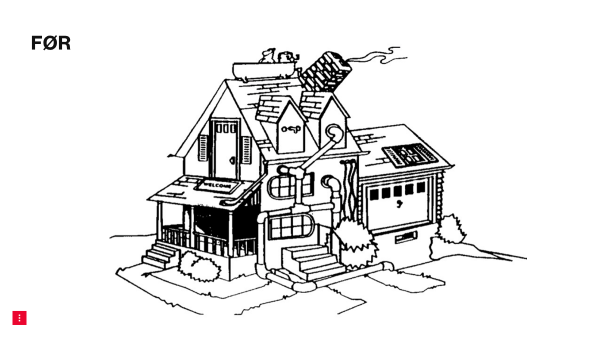 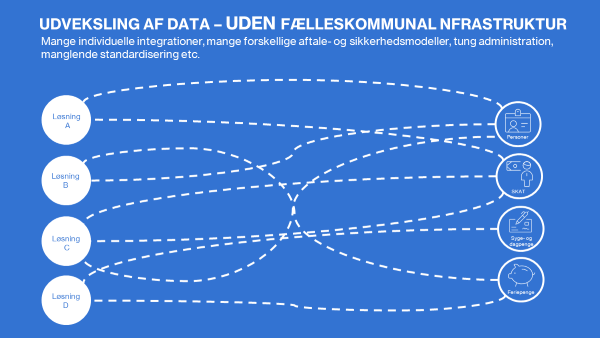 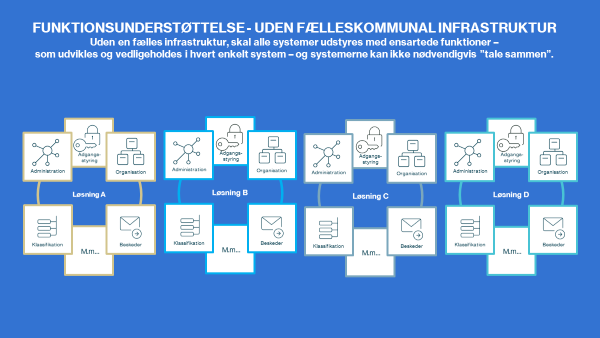 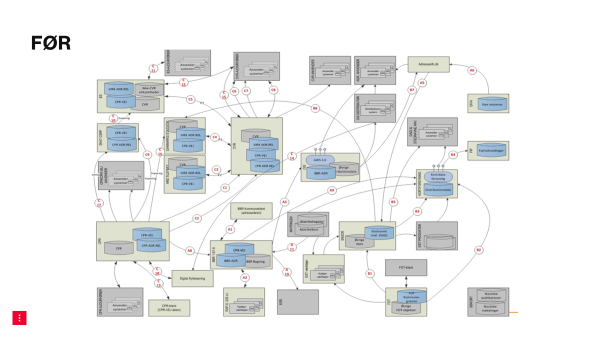 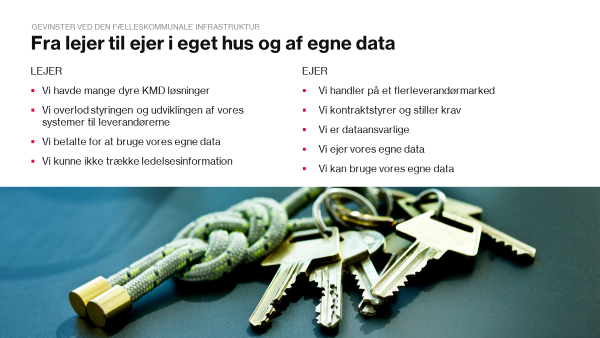 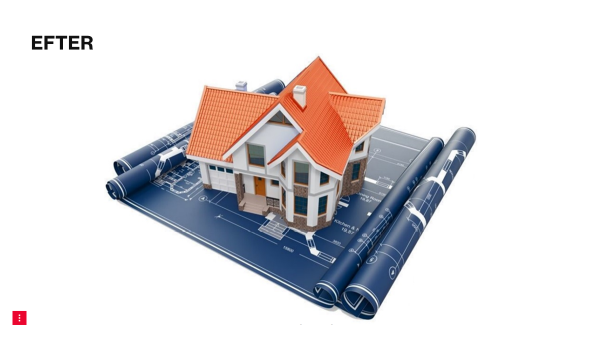 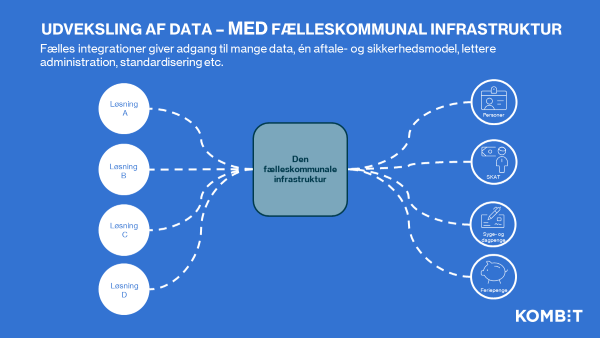 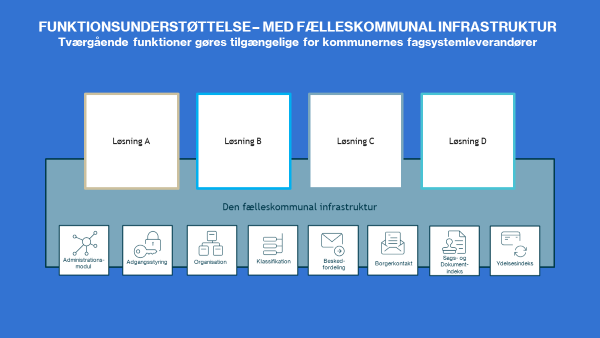 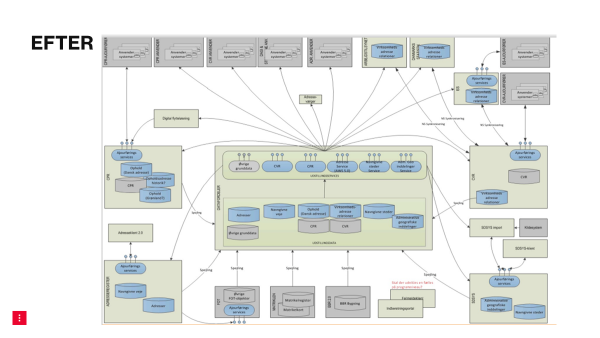 Gevinster af den fælleskommunale infrastruktur (argumenter for)
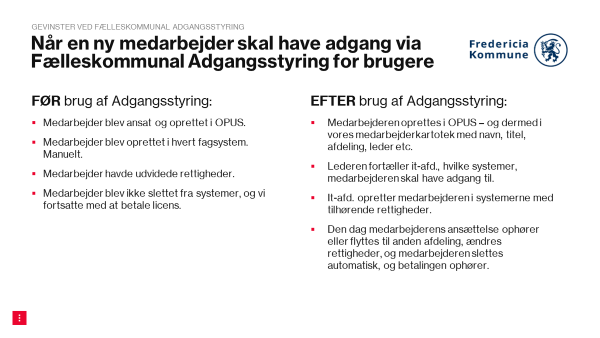 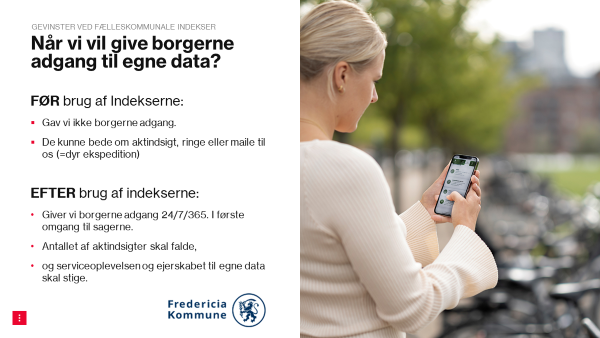 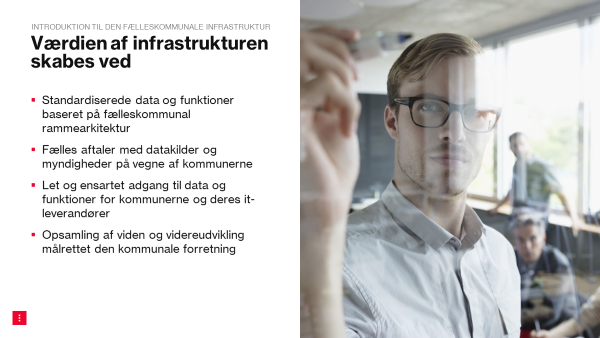 Hvad er den fælleskommunale infrastruktur?
Fælleskommunal rammearkitektur og fælleskommunal infrastruktur
Det er to forskellige ting…
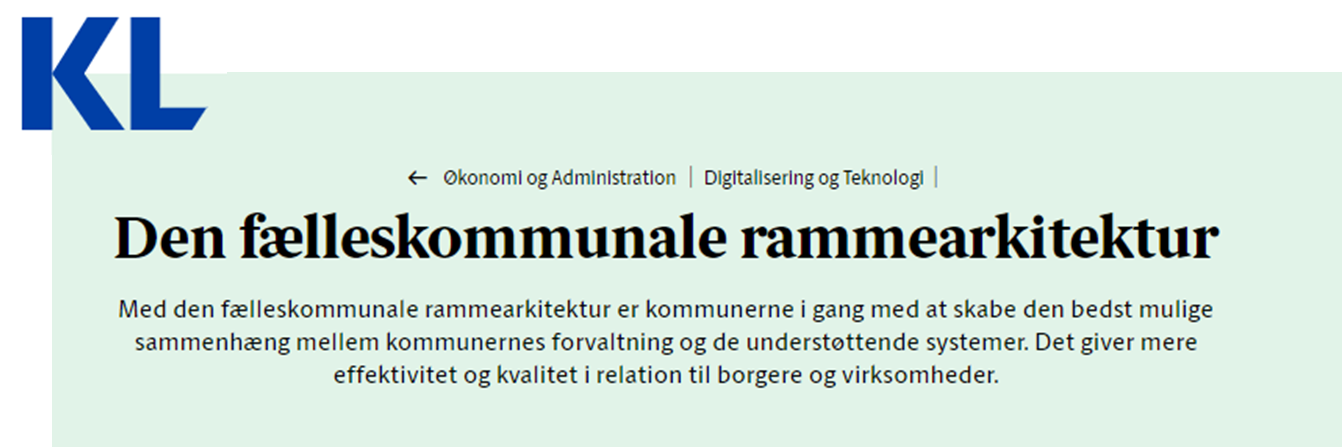 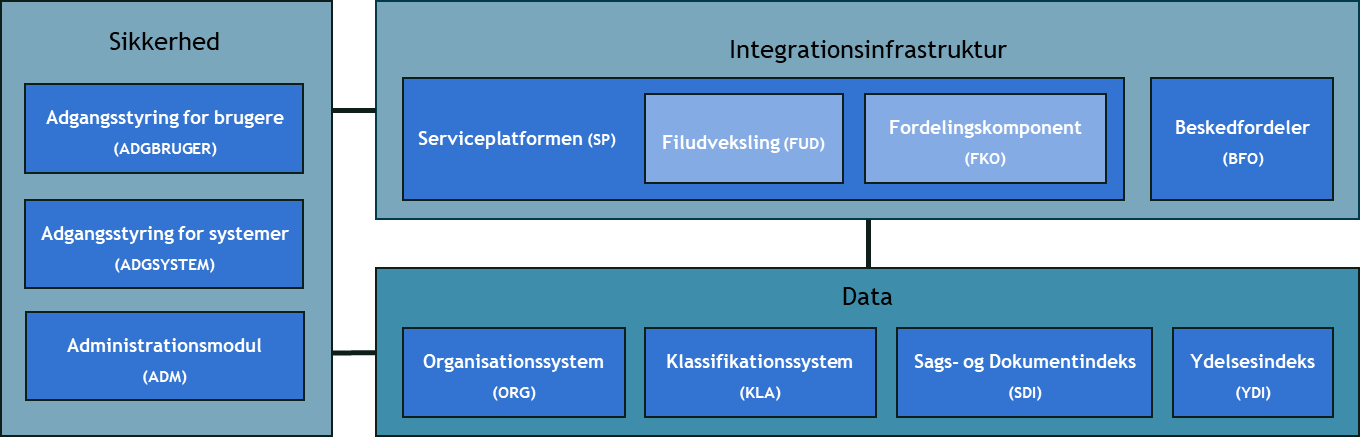 Rammearkitektur
Fælleskommunal infrastruktur
Introduktion til den fælleskommunale infrastruktur
Fælleskommunal rammearkitektur og infrastrukturForskel og sammenhæng
Logisk arkitektur
Den fælleskommunale rammearkitektur
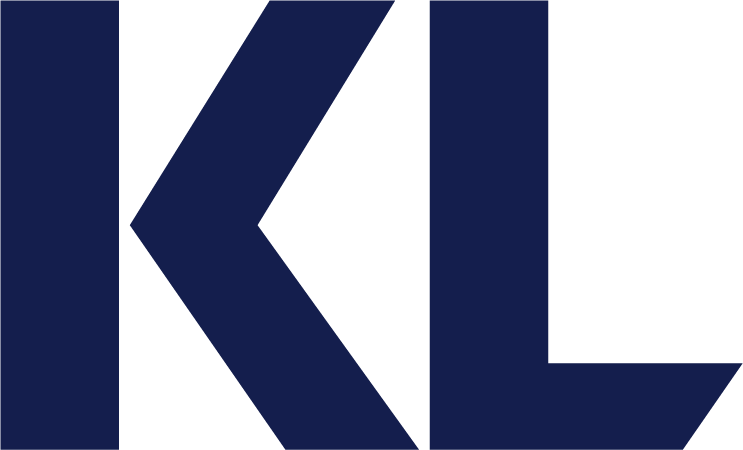 Vision, mål og principper
Standarder og byggeblokke
Udmøntes i
Fysisk
arkitektur
Den fælleskommunale infrastruktur
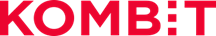 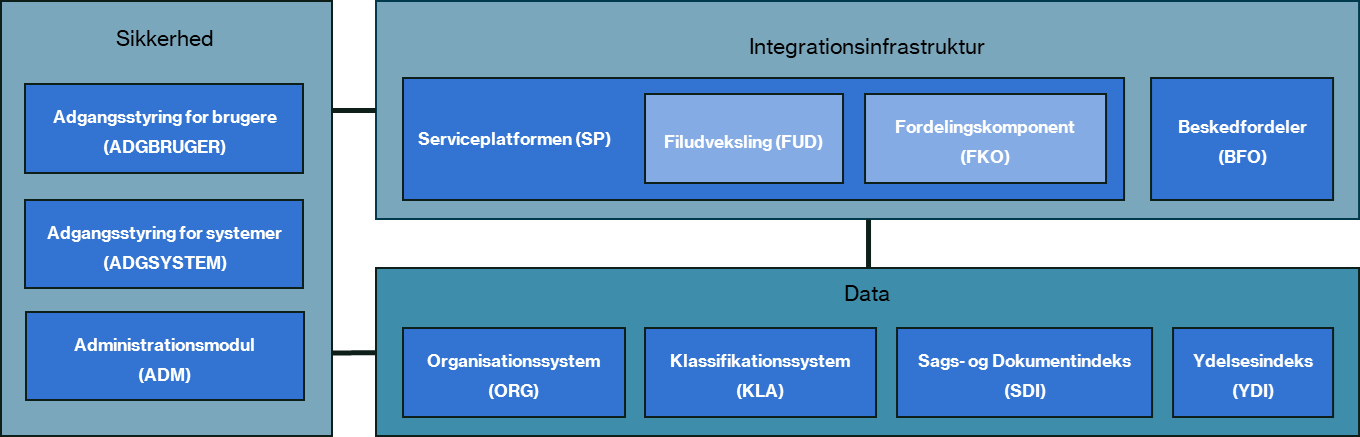 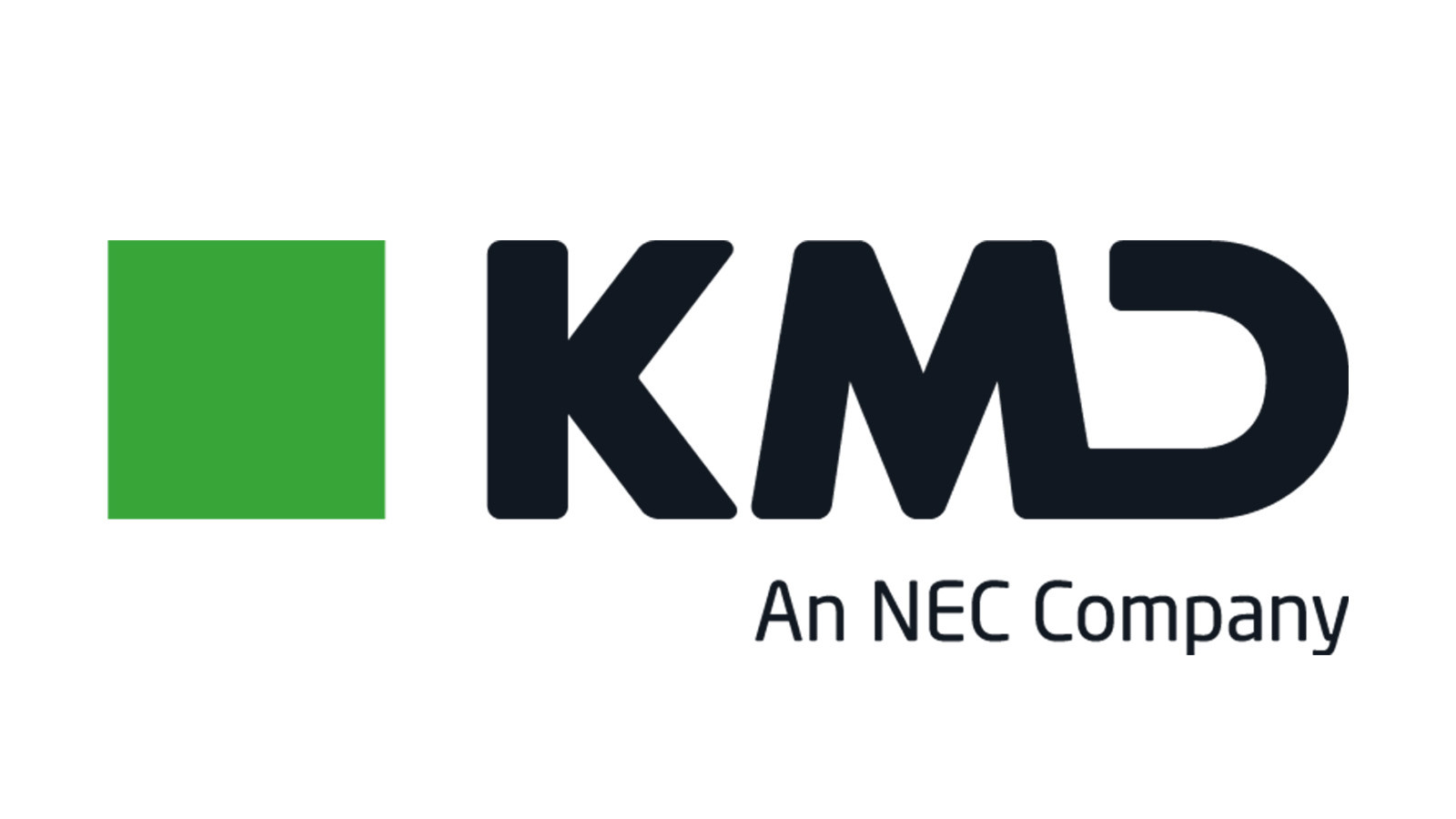 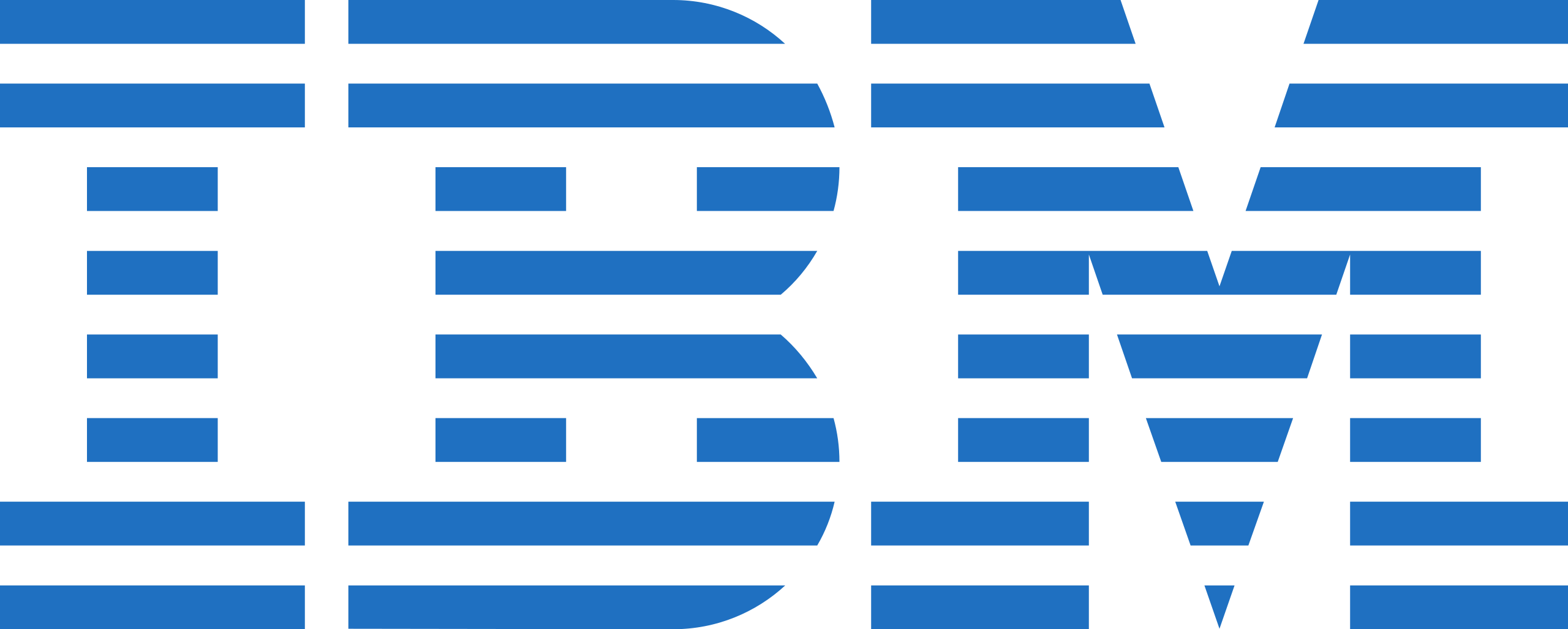 Områder
Integrationer til funktionsunderstøttelse
Integrationer til udveksling af data
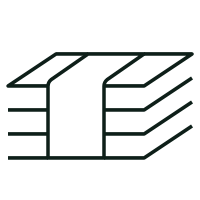 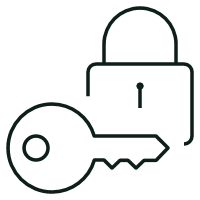 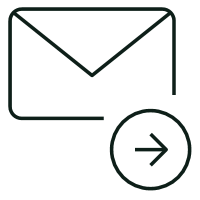 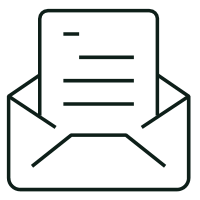 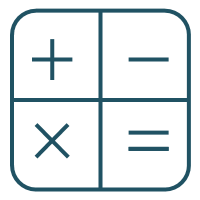 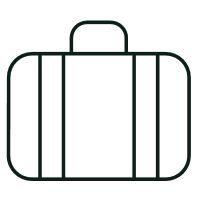 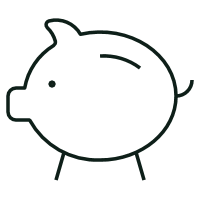 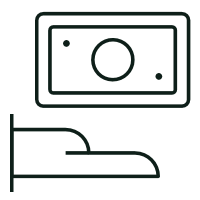 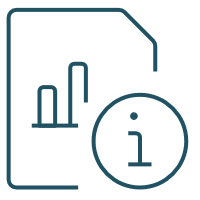 Beskedfordeling
Adgangsstyring
Ledelses-
information
Borgerkontakt
Afregning
Feriepenge
Kontanthjælp
Beskæftigelse
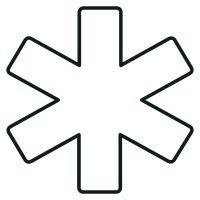 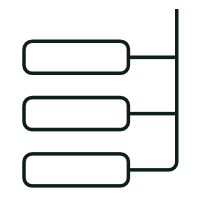 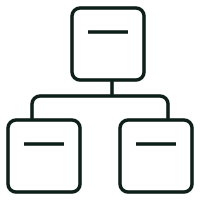 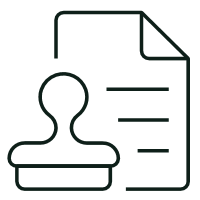 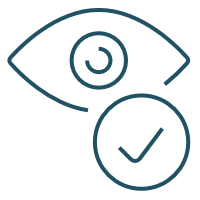 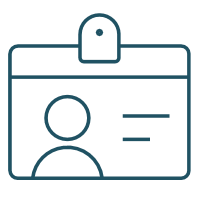 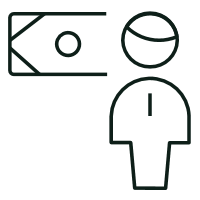 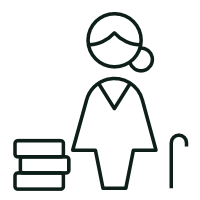 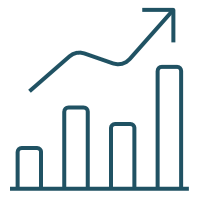 Klassifikation
Organisation
Sag og Dokument
Logdata
Person
Personskat
Social Pension
Statistik
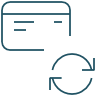 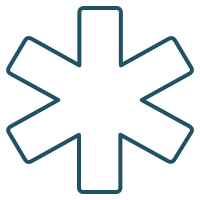 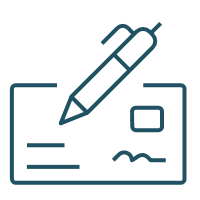 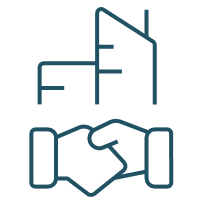 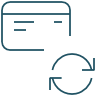 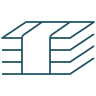 Ydelse
Ydelse
Sundhed
Syge- og bar-selsdagpenge
Virksomhed
Økonomi
Klik på ikonerne for at tilgå mere information om de forskellige områder
Introduktion til den fælleskommunale infrastruktur
Komponentoverblik i den fælleskommunale infrastruktur
Sikkerhed
Integrationsinfrastruktur
Serviceplatformen (SP)
Beskedfordeler(BFO)
Adgangsstyring for brugere(ADGBRUGER)
Adgangsstyring for systemer(ADGSYSTEM)
Filudveksling (FUD)
Fordelingskomponent (FKO)
Data
Administrationsmodul(ADM)
Sags- og Dokumentindeks(SDI)
Ydelsesindeks(YDI)
Organisationssystem(ORG)
Klassifikationssystem(KLA)
Introduktion til den fælleskommunale infrastruktur
En infrastruktur bestående af integrationer
Integration
Integration
Integration
Service
Service
Service
Service
Service
Service
Beskedfordeler
Serviceplatformen
Klassifikations-system
Sags- og Dokumentindeks
Filudveksling
Illustrationer, der argumenterer for at bruge den fælleskommunale infrastruktur
UDVEKSLING AF DATA – UDEN FÆLLESKOMMUNAL NFRASTRUKTUR
Mange individuelle integrationer, mange forskellige aftale- og sikkerhedsmodeller, tung administration, manglende standardisering etc.
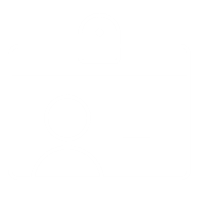 Løsning
 A
Personer
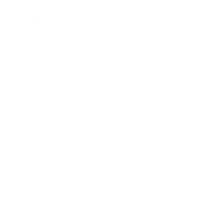 Løsning
B
SKAT
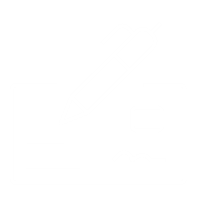 Løsning
 C
Syge- og dagpenge
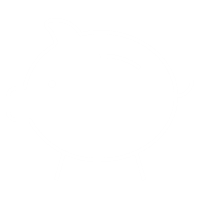 Feriepenge
Løsning
D
UDVEKSLING AF DATA – MED FÆLLESKOMMUNAL INFRASTRUKTUR
Fælles integrationer giver adgang til mange data, én aftale- og sikkerhedsmodel, lettere administration, standardisering etc.
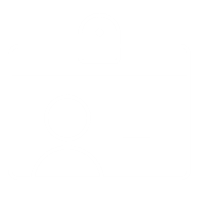 Løsning
 A
Personer
Den fælleskommunale infrastruktur
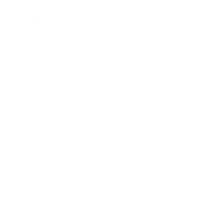 Løsning
B
SKAT
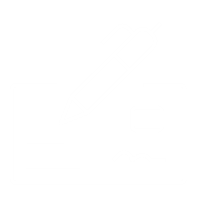 Løsning
 C
Syge- og dagpenge
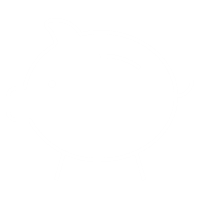 Løsning
D
Feriepenge
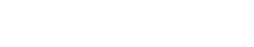 FUNKTIONSUNDERSTØTTELSE - UDEN FÆLLESKOMMUNAL INFRASTRUKTURUden en fælles infrastruktur, skal alle systemer udstyres med ensartede funktioner – som udvikles og vedligeholdes i hvert enkelt system – og systemerne kan ikke nødvendigvis ”tale sammen”.
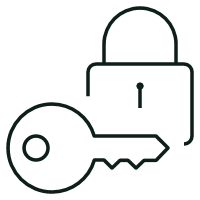 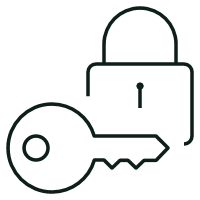 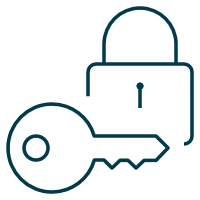 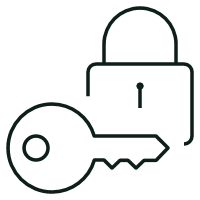 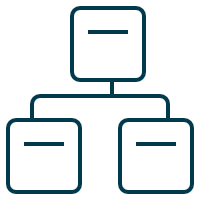 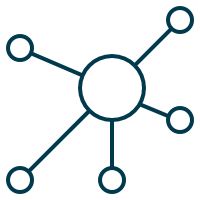 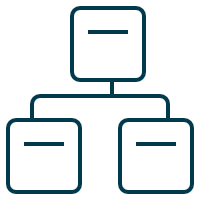 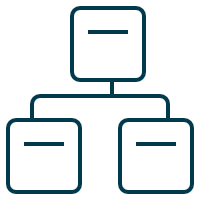 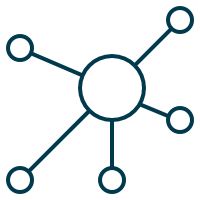 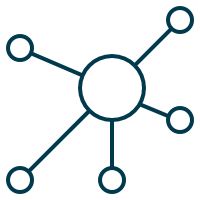 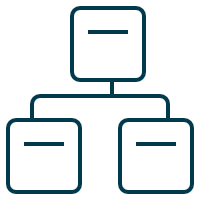 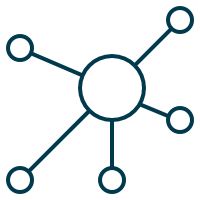 Adgangs-styring
Adgangs-styring
Adgangs-styring
Adgangs-styring
Administration
Organisation
Administration
Administration
Organisation
Organisation
Administration
Organisation
Løsning A
Løsning B
Løsning C
Løsning D
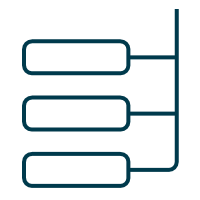 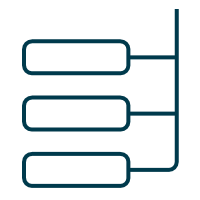 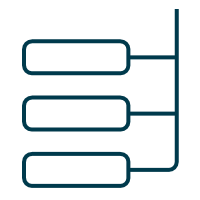 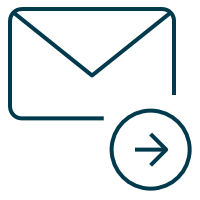 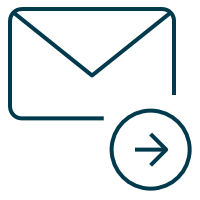 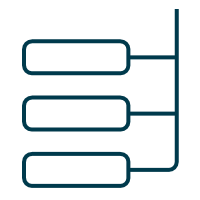 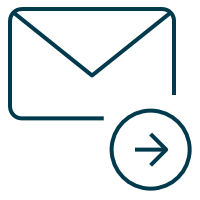 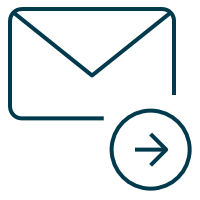 Klassifikation
Beskeder
Klassifikation
Beskeder
Klassifikation
Beskeder
Klassifikation
Beskeder
M.m…
M.m…
M.m…
M.m…
FUNKTIONSUNDERSTØTTELSE – MED FÆLLESKOMMUNAL INFRASTRUKTURTværgående funktioner gøres tilgængelige for kommunernes fagsystemleverandører
Løsning A
Løsning B
Løsning C
Løsning D
Den fælleskommunal infrastruktur
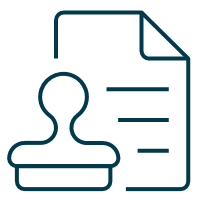 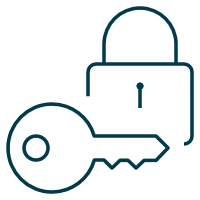 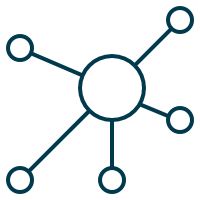 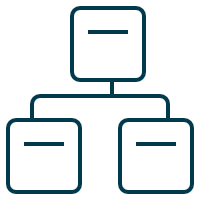 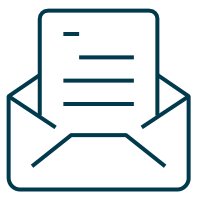 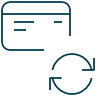 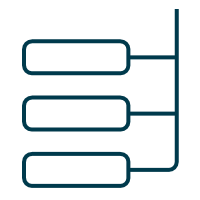 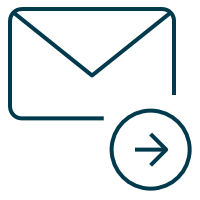 Klassifikation
Organisation
Adgangsstyring
Administrations-
modul
Borgerkontakt
Ydelsesindeks
Besked-fordeling
Sags- og
Dokument- 
indeks
FØR
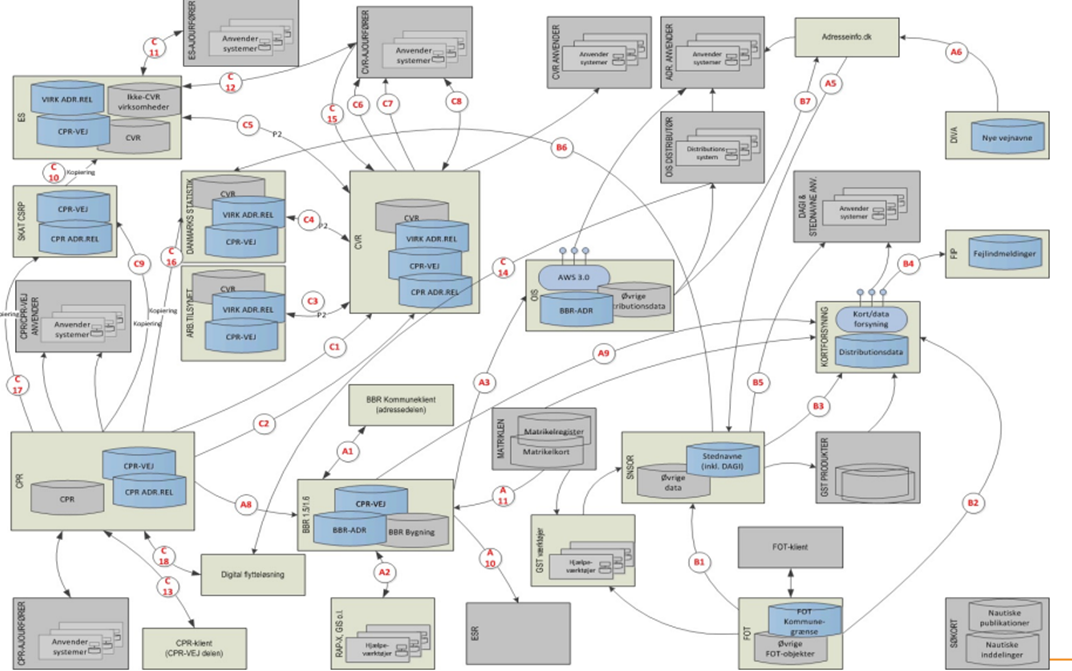 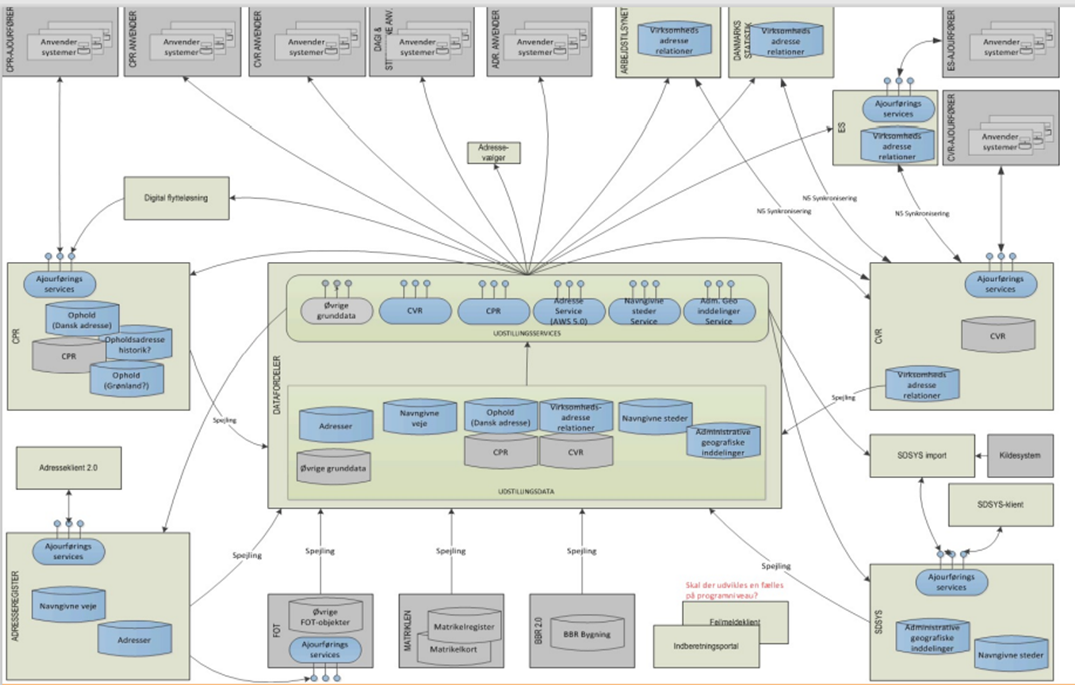 EFTER
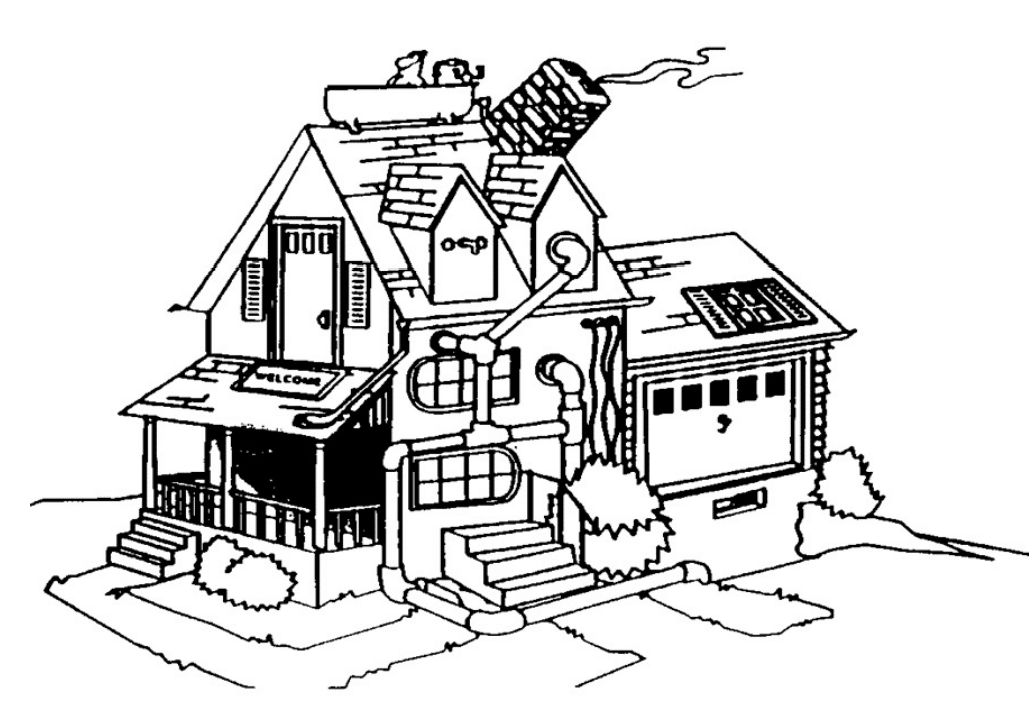 FØR
EFTER
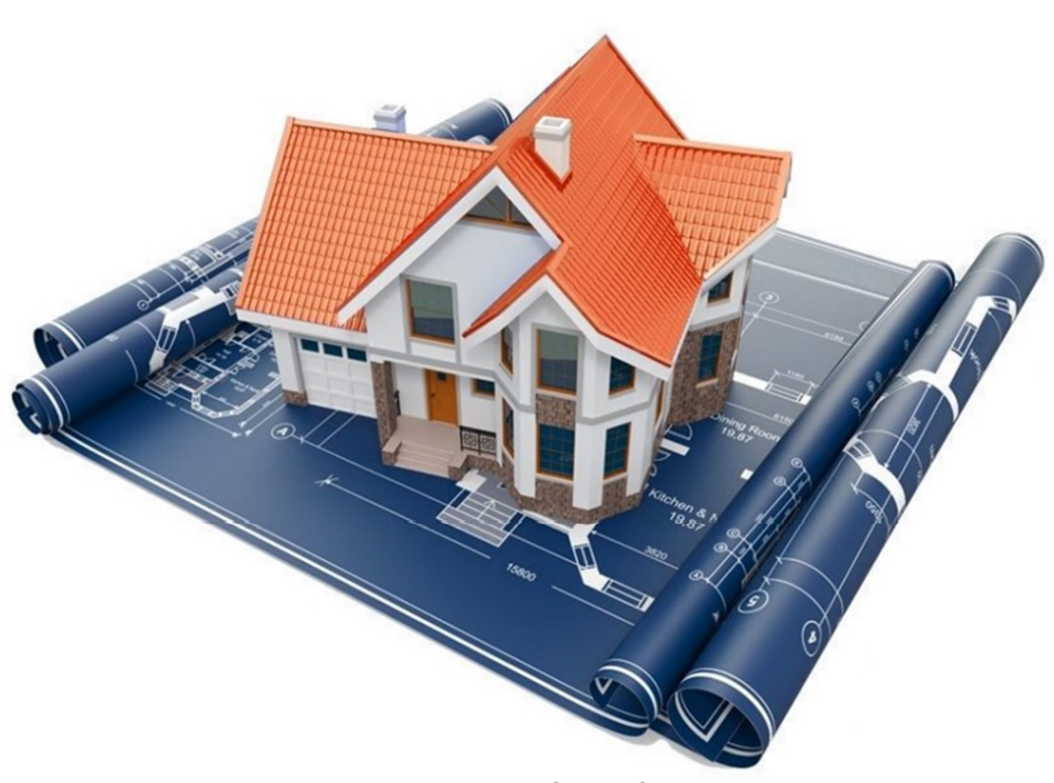 Forklaring af hvad den fælleskommunal infrastruktur bibringer via metaforen fra lejer til ejer
Gevinster ved den fælleskommunale infrastruktur
Fra lejer til ejer i eget hus og af egne data
LEJER
Vi havde mange dyre KMD-løsninger
Vi overlod styringen og udviklingen af vores systemer til leverandørerne
Vi betalte for at bruge vores egne data
Vi kunne ikke trække ledelsesinformation
EJER
Vi handler på et flerleverandørmarked
Vi kontraktstyrer og stiller krav 
Vi er dataansvarlige
Vi ejer vores egne data
Vi kan bruge vores egne data
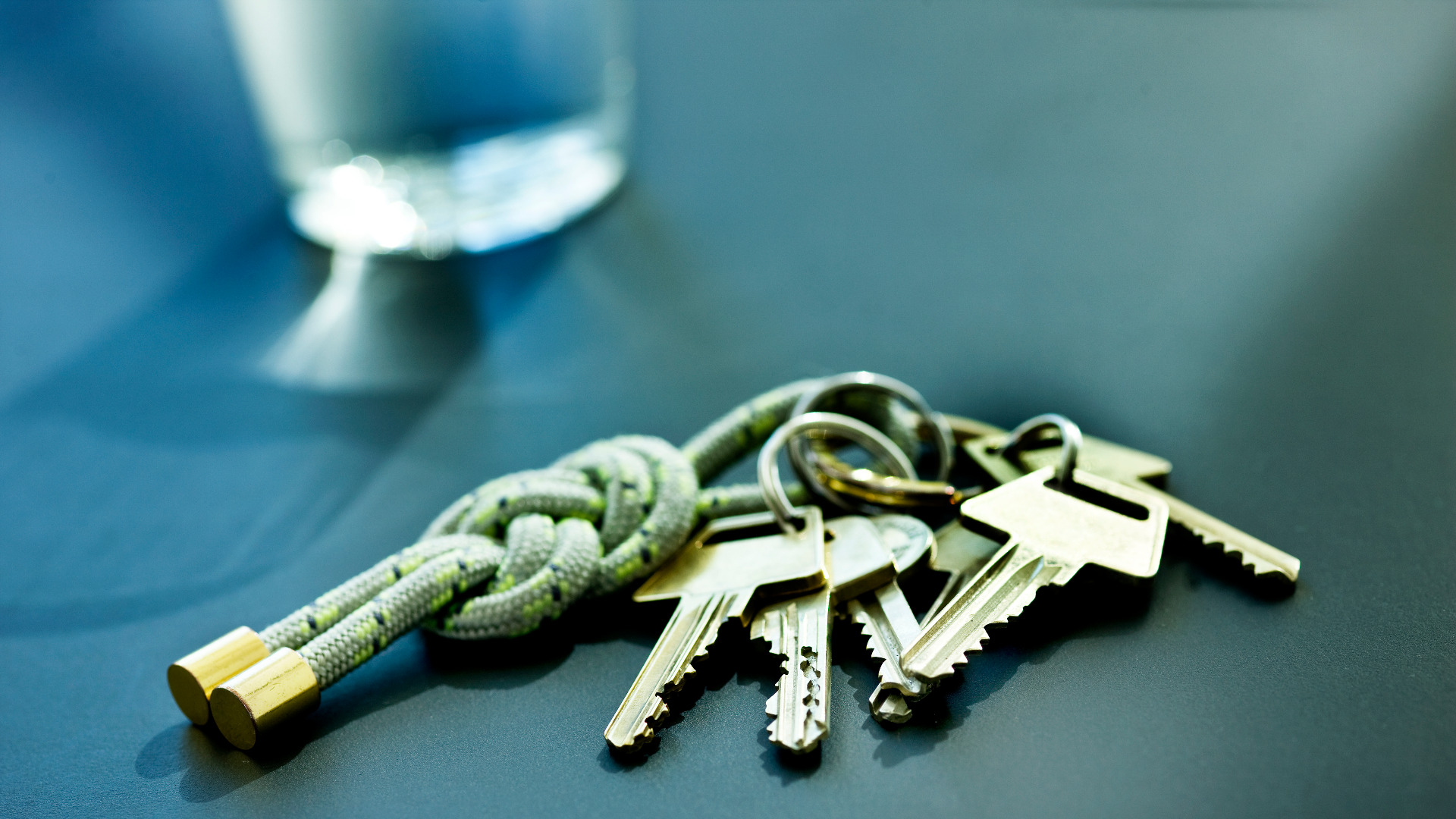 Eksempler på konkretisering af værdien af infrastrukturenArgumenter for at bruge den fælleskommunale infrastruktur
Gevinster ved den fælleskommunale infrastruktur
Værdien af infrastrukturen skabes ved
Standardiserede data og funktioner baseret på fælleskommunal rammearkitektur
Fælles aftaler med datakilder og myndigheder på vegne af kommunerne
Let og ensartet adgang til data og funktioner for kommunerne og deres it-leverandører
Opsamling af viden og videreudvikling målrettet den kommunale forretning
Gevinster ved FÆLLESKOMMUNALE INDEKSER
Når vi vil give borgerne adgang til egne data?
FØR brug af Indekserne: 
Gav vi ikke borgerne adgang. 
De kunne bede om aktindsigt, ringe eller maile til os (=dyr ekspedition)

EFTER brug af indekserne:
Giver vi borgerne adgang 24/7/365. I første omgang til sagerne.
Antallet af aktindsigter skal falde, 
og serviceoplevelsen og ejerskabet til egne data skal stige.
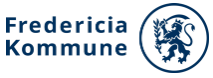 Eksempel fra Fredericia Kommune
Gevinster ved fælleskommunal adgangsstyring
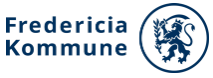 Når en ny medarbejder skal have adgang via Fælleskommunal Adgangsstyring for brugere
FØR brug af Adgangsstyring:
Medarbejder blev ansat og oprettet i OPUS.
Medarbejder blev oprettet i hvert fagsystem. Manuelt.
Medarbejder havde udvidede rettigheder. 
Medarbejder blev ikke slettet fra systemer, og vi fortsatte med at betale licens.
EFTER brug af Adgangsstyring:
Medarbejderen oprettes i OPUS – og dermed i vores medarbejderkartotek med navn, titel, afdeling, leder etc.
Lederen fortæller it-afdeling hvilke systemer, medarbejderen skal have adgang til. 
It-afdeling opretter medarbejderen i systemerne med tilhørende rettigheder.
Den dag medarbejderens ansættelse ophører eller flyttes til anden afdeling, ændres rettigheder, og medarbejderen slettes automatisk, og betalingen ophører.